e-ISuite…the Basics
Server Requirements
Operating System
Windows 7/8/10 Professional
Windows 2008/2012/2016 Server
No competing http Services 
	(Tomcat will provide web services on server machine)
Windows 10 and Server 2012 have IIS (Internet Information Services) running  on Port 80 – turn off services in Windows Features
Visual C++ 2010 Runtime Redistributable installed
Browser Requirements
IE 11 Officially Supported
Chrome Provides Better Performance
Requires Flash to be enabled
Popup Blockers Turned Off
Latest Adobe Flash Installed
Use F11 for Full Screen
Install e-ISuite on Server
Download Site Installer from 	https://famit.nwcg.gov/applications/eISuite
Check for Latest Release and any Patches
Download Release Notes
Must have Admin/Elevated Privileges to Install
Review Install QRC
YouTube Install Video 			https://www.youtube.com/watch?v=PSdxl47aIak
e-ISuite Site Install
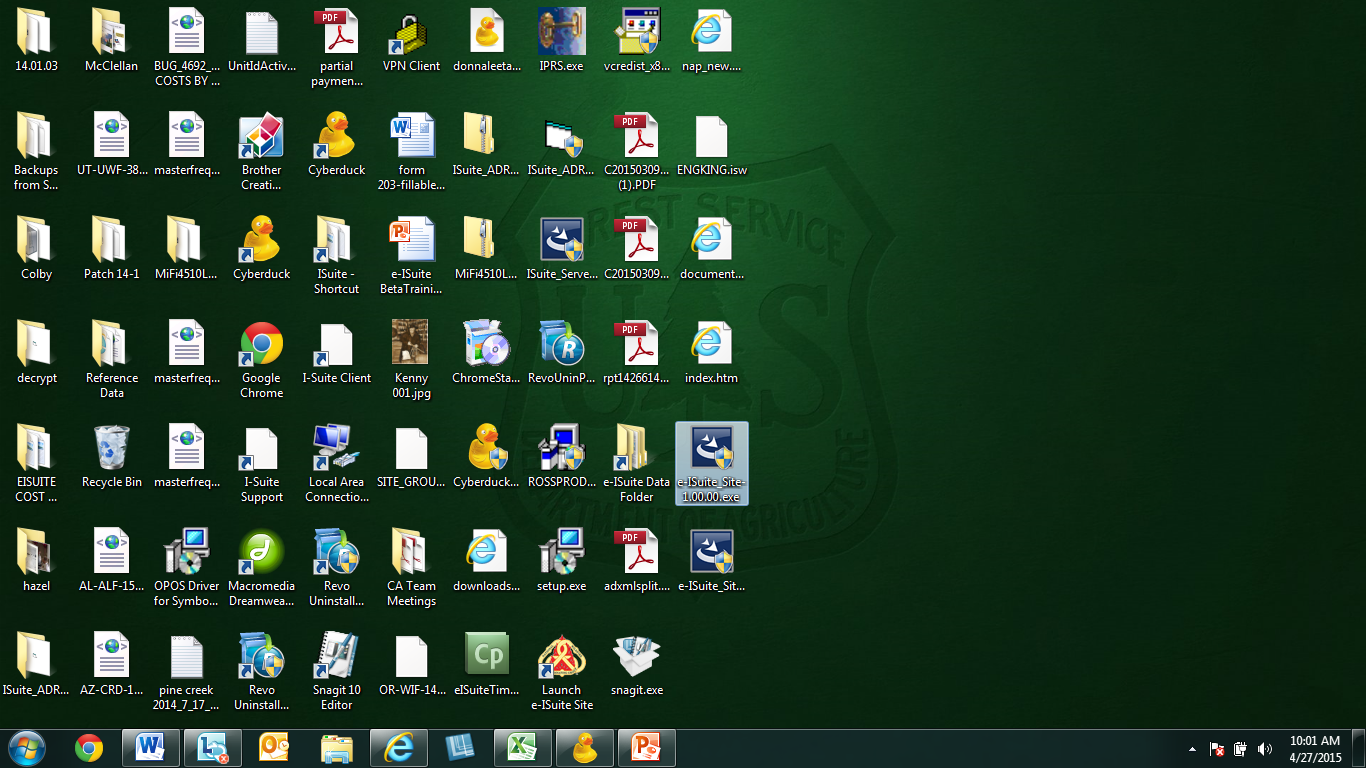 Navigate to location of the install package
Important – Launch the e-ISuite Installer using your agency’s install protocol
Admin Privileges or Run Elevated
Accept Installation Defaults
Repeat Steps above for any Patches
No Reboot Necessary
Application Navigation
After Installing e-ISuite Site, 2 ICONS will be added to your desktop
One to Launch the e-ISuite Site Application




One to Access the e-ISuite Data Folders
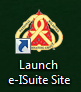 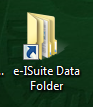 e-ISuite Data Files
The ProgramData folder is often identified as a Hidden Folder.  Follow the instructions below to change the Folder settings to “Show” hidden folders:
For Windows 7
Open Windows Explorer by clicking the Icon in the Task Bar 
Click Organize
Click Folder an search options
Click the View Tab
Expand the Hidden files and folders folder
Click the Radio button next to Show hidden file, folders and drives
Click OK
For Windows 10
Open Windows Explorer by clicking the Icon in the Task Bar 
Click View
Check the Hidden items Check Box
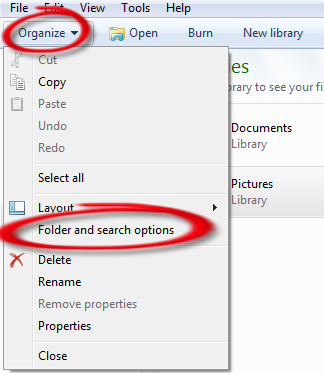 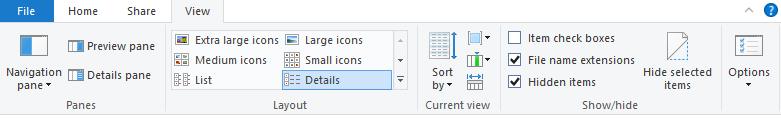 e-ISuite - Setup
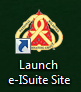 Navigate to the Desktop
Launch e-ISuite Site
After e-ISuite Site Warning Banner Screen loads, turn off Pop-up Blockers






Click Accept to acknowledge the Security Warning Banner
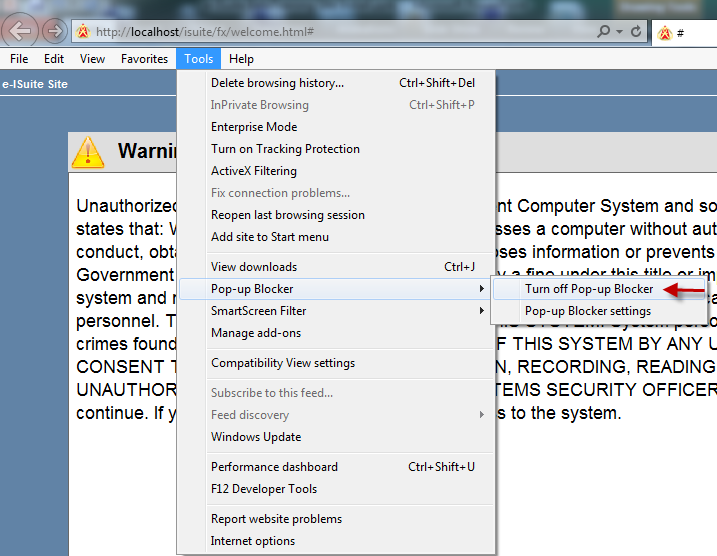 e-ISuite Site – Setup Cont.
rabase and Account Manager
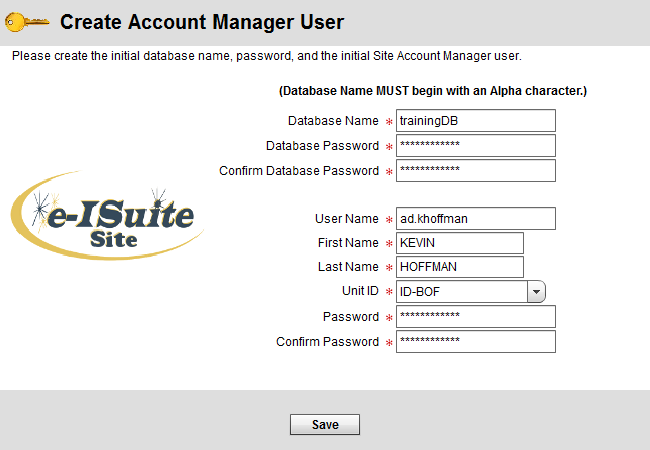 Site Account Manager (Admin User)
Account Manager Performs 2 Major Functions in e-ISuite
User Account Management (Privileged vs. Non-Privileged)
Add, Update, Delete User Accounts
Importance of Secondary Account Manager Account
Assign Roles
Import/Export User Accounts
Database Management
Create/Copy/Restore Database
Create Backups
Automatic vs. Manual
Database Password Recovery Tool
Database Management Decisions
How will you be managing your incident data on this Server?
Start Incident Manually or with a ROSS Import file
Requires an Attached Database
Requires a Data Steward User Account
Import is done by the Data Steward
Restore from a Backup File
Restore is done with the Account Manager Role
Will include user accounts prior to backup
Import a Transition File from Enterprise
Requires an attached database
Requires a Data Steward User Account
Import is done by the Data Steward
Setup Incident Using ROSS Import File
Create new Database
Configure Auto Backups 
Add Users
Manually
User Import File
Login as Data Steward User
Import ROSS Incident File
Setup Incident Manually
Create new Database
Configure Auto Backups 
Add Users
Manually
User Import File
Login as Data Steward User
Manually add Incident Data
Setup from Database Backup File
No Need to Create new Database
Use Restore Option
Enter Backup Password
Manage Users 
Must Create a New Data Steward User
Add New Users
Manually
From Import File
Deactivate User Accounts 
Audit accounts - Security
Setup Incident Using Enterprise Transition File
Create new Database
Configure Auto Backups 
Add Users
Manually
User Import File
Login as Data Steward User
Import Transition File
Site Data Steward Functions(DOES NOT need to be performed on Server Machine)
Add/Edit/Delete Incident Data
Accounting Codes
Reference Data Tables
ROSS Import 
Requires NAP Acct with ROSS or e-ISuite Upload Access
Financial Export 
Requires NAP Acct with ROSS or e-ISuite Upload Access
Data Transfer to/from e-ISuite Enterprise
Requires NAP – e-ISuite Enterprise Data Steward Account
Could be performed by different Sections
Finance could Edit Incident Data and do Financial Exports
Resources could do ROSS Imports
Setup Client Machines
Client Configuration Requirements
LAN Connectivity to Server Required
Browser Setup Requirements
Latest Version of Adobe Flash
Turn off Popup Blockers
Browser must have Javascript Enabled
Launch Web browser
Type in e-ISuite URL
http://ServerIP:59123/isuite/fx/welcome.html#
Create Desktop Shortcut
Create Favorite
Uninstall e-ISuite Site
Administrative/Elevated Privileges are Required
PowerBroker
CPALaunch Programs
Uninstall Methods
Control Panel  -  Programs and Features
e-ISuite Program Files – Uninstall
User Account with Administrative Rights
e-ISuite Installer Package
Data Transfer Functions
Performed by Data Steward 
Will not work in IE – Use Chrome
Transfer and/or Sync data between Site and Enterprise – Requires NAP/e-ISuite Account
Transfer Incident from Enterprise to Site
Transfer Incident from Site to Enterprise
Sync Data between Site and Enterprise
Basic mechanism is a special file transfer between Site and Enterprise
Tutorials Available
YouTube Videos
Search eisuitevidios
https://www.youtube.com/results?search_query=eisuitevideos 
User Account Management
Database Management
Data Steward
ROSS Imports
Financial Exports
Edit Incidents
Transfer Data to/from e-ISuite Enterprise
Troubleshooting
404 Errors - Server
Check Services 
Apache Tomcat
Postgres
Create inbound exception for Port 59123
404 Errors – Client
Ping Server IP
Disable Server Firewall (Temporary)
IIS Conflict (Only if user localhost port 80)
Flash Error 
Large Gray Exclamation Mark on White Page
Browser Issue – Use Chrome
Troubleshooting Cont.
Error Creating 2nd Database
Should be addressed in new  v1.2.4 (Tentative Release Date 4/16/2018)
Workaround is included in Tips and Tricks
Reports will not Render
Popup Blockers
:59123 not included in the Reports URL
Adobe Reader not installed
Time Zone Conflicts
All machines must be set to the same time zone 
Time Zone when Installed is written to the database
Adobe 2046 Error (Certificate Error)
Connect Machines to Internet after Install 
Access the e-ISuite Enterprise URL to Ensure Current Certificate is Installed
Data Manager Account Recovery
This functional allows you to create a NEW Account Manger; not recover an existing user account